Технологические аспекты проведения устной части ЕГЭ по иностранным языкам и оценивания устных ответов участников экзаменов
Технология сдачи устной части участником экзамена
Технология проверки устных ответов экспертами
Технология сдачи устной части участником экзамена
Сдача экзамена проходит с использованием специализированного рабочего места, оборудованного наушниками.

КИМ доступен участнику экзамена в электронном виде.

Только необходимое и достаточное информирование участника экзамена.

Длительность подготовки и ответа регламентирована.
Технология сдачи устной части участником экзамена
Ознакомление с инструкцией
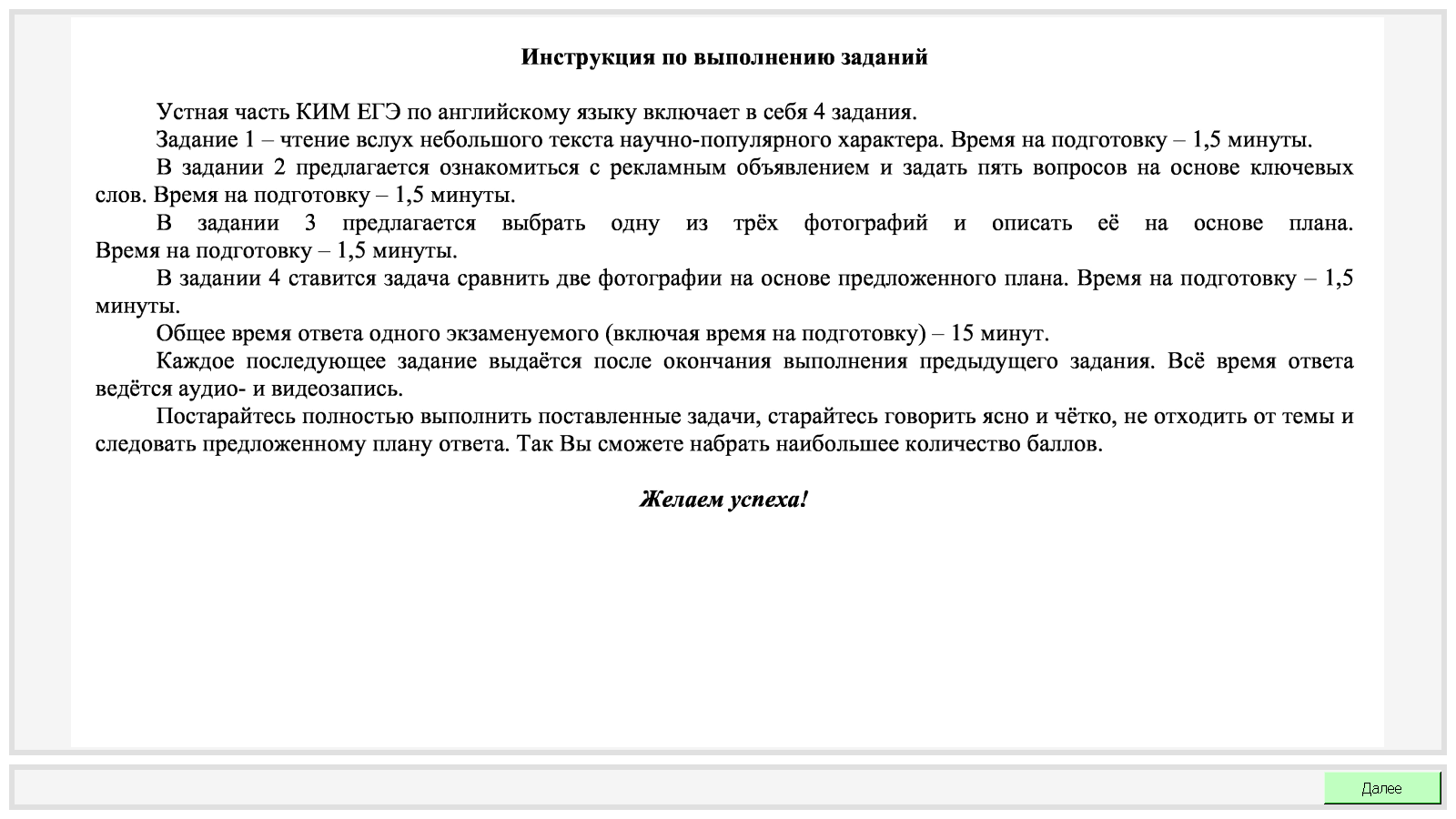 Информирование о длительности подготовки и сдачи
Текст для чтения
Отсчет времени на подготовку
Задание
Технология сдачи устной части участником экзамена
Подготовка к ответу
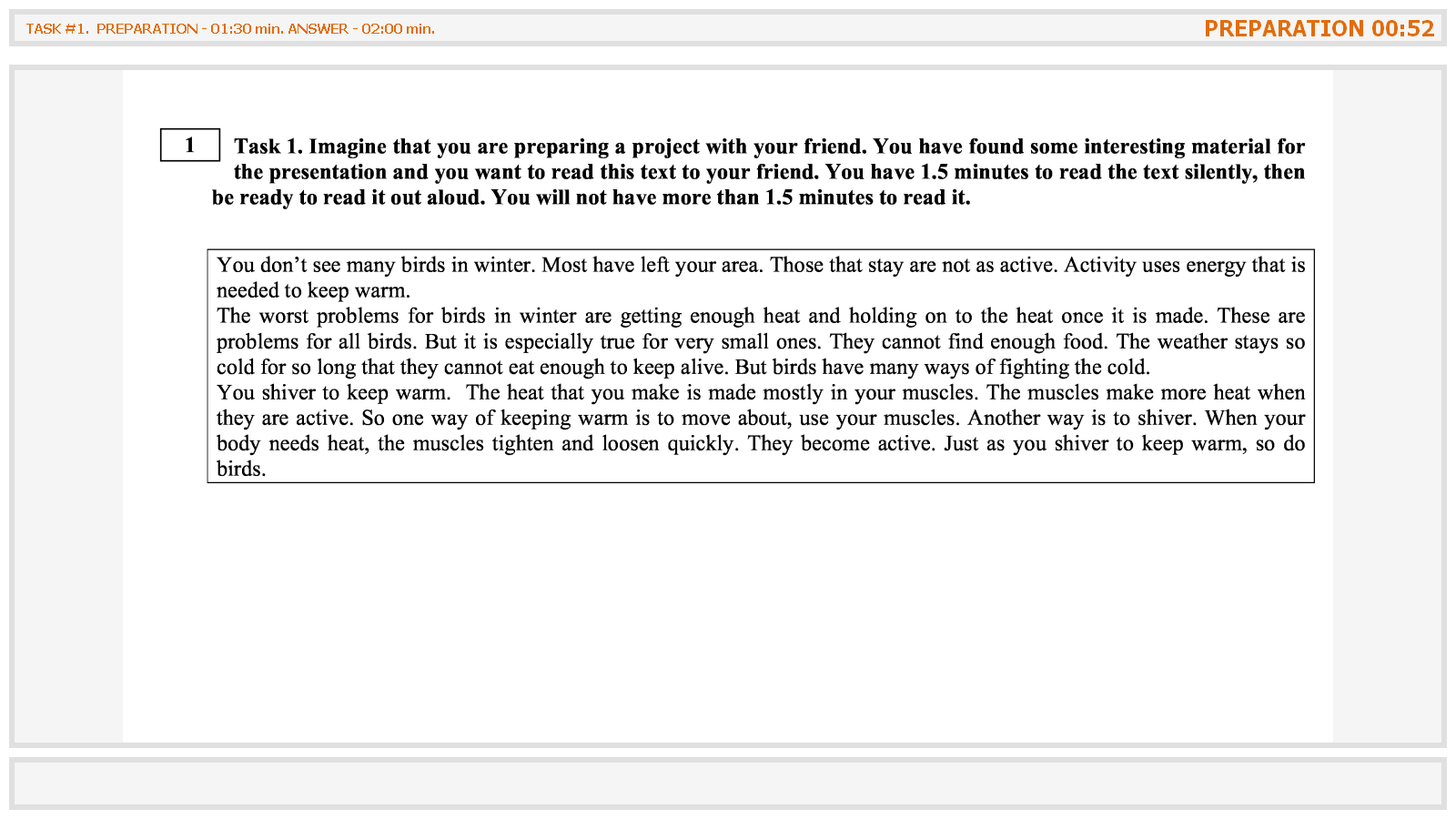 4
Индикатор громкости звука
Досрочное завершение ответа
Технология сдачи устной части участником экзамена
Ответ участника
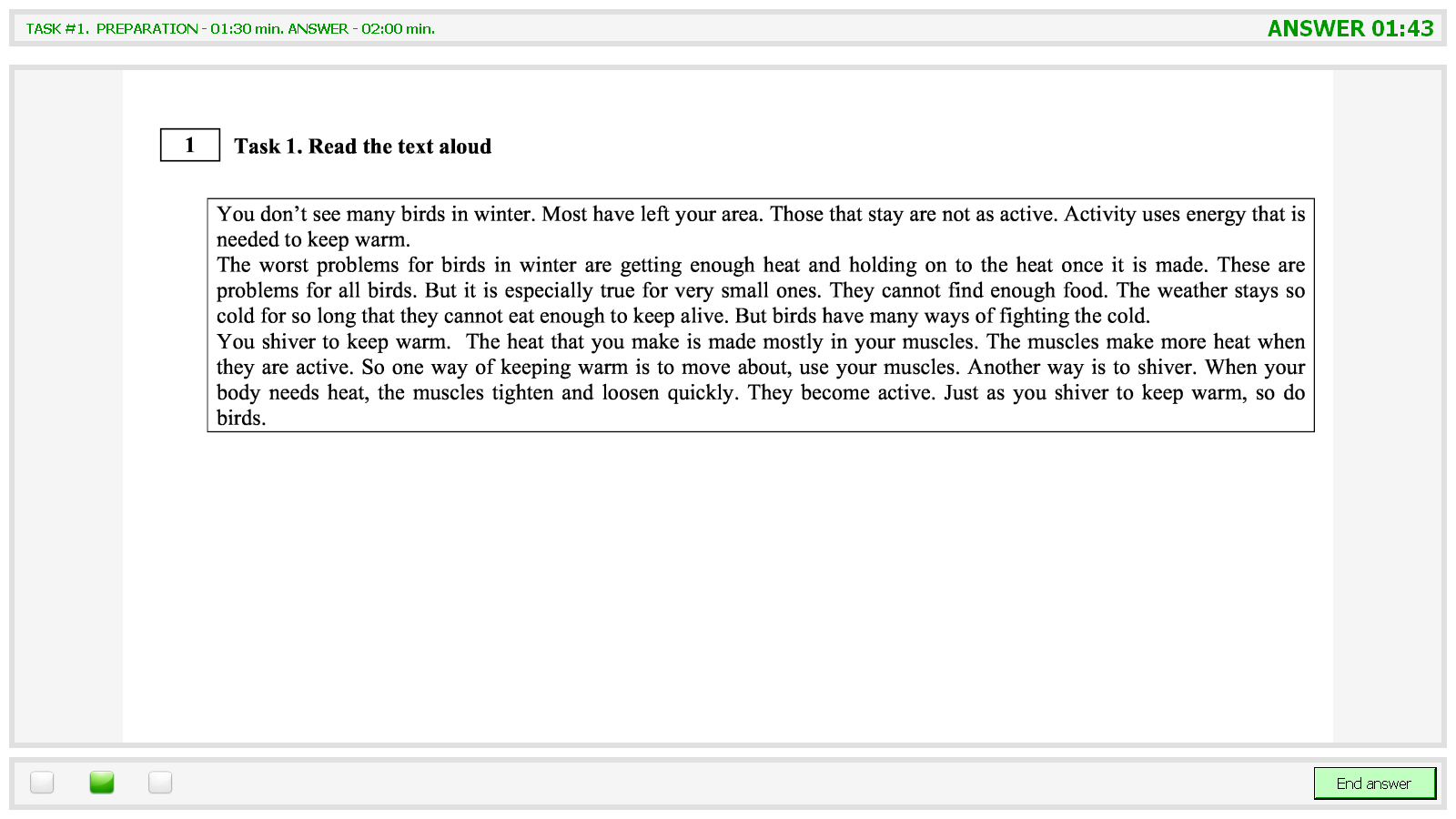 5
Технология сдачи устной части участником экзамена
Тип задания: вопросы по фотографии
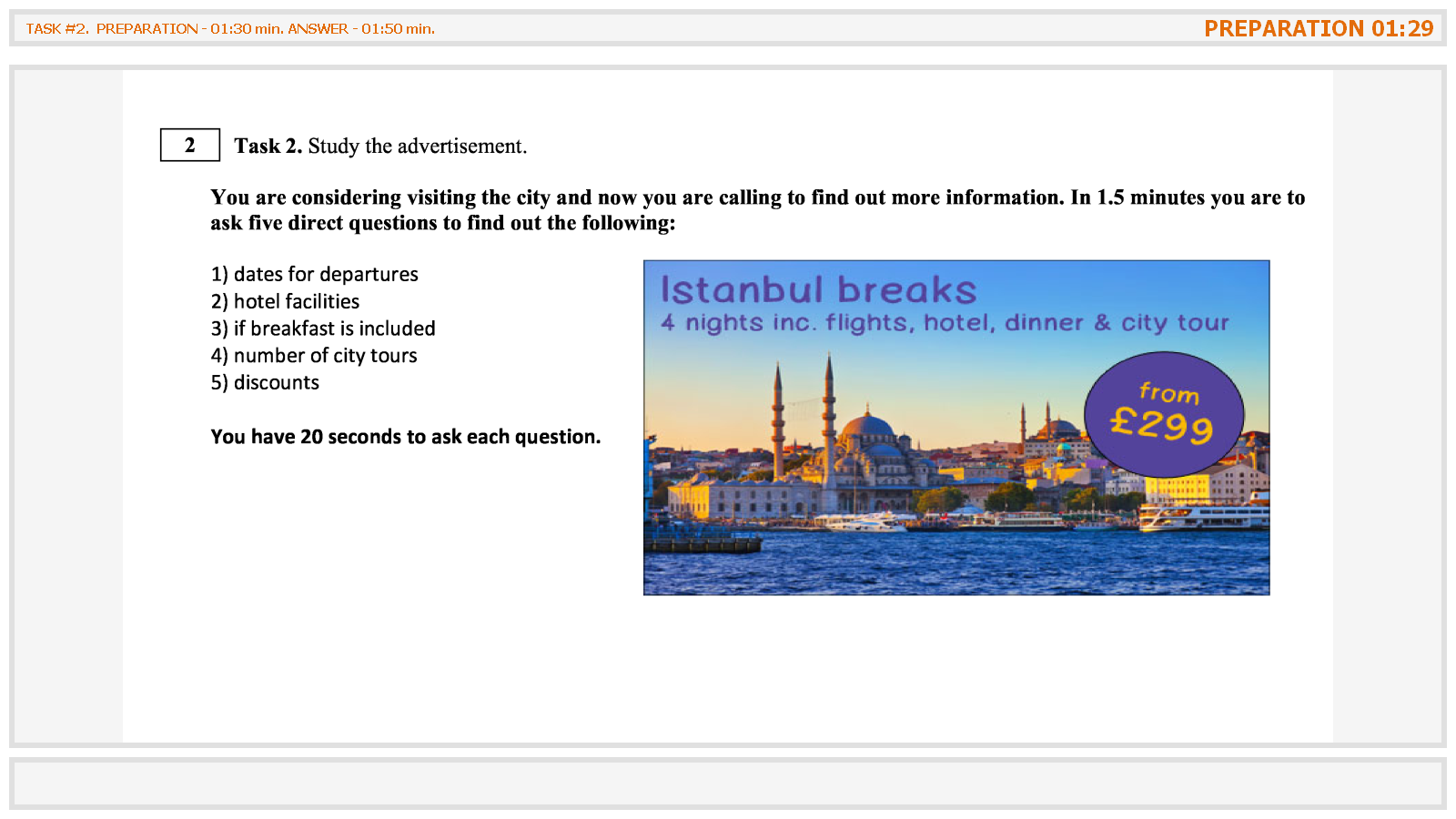 6
Технология сдачи устной части участником экзамена
Тип задания: рассказ по выбранной фотографии
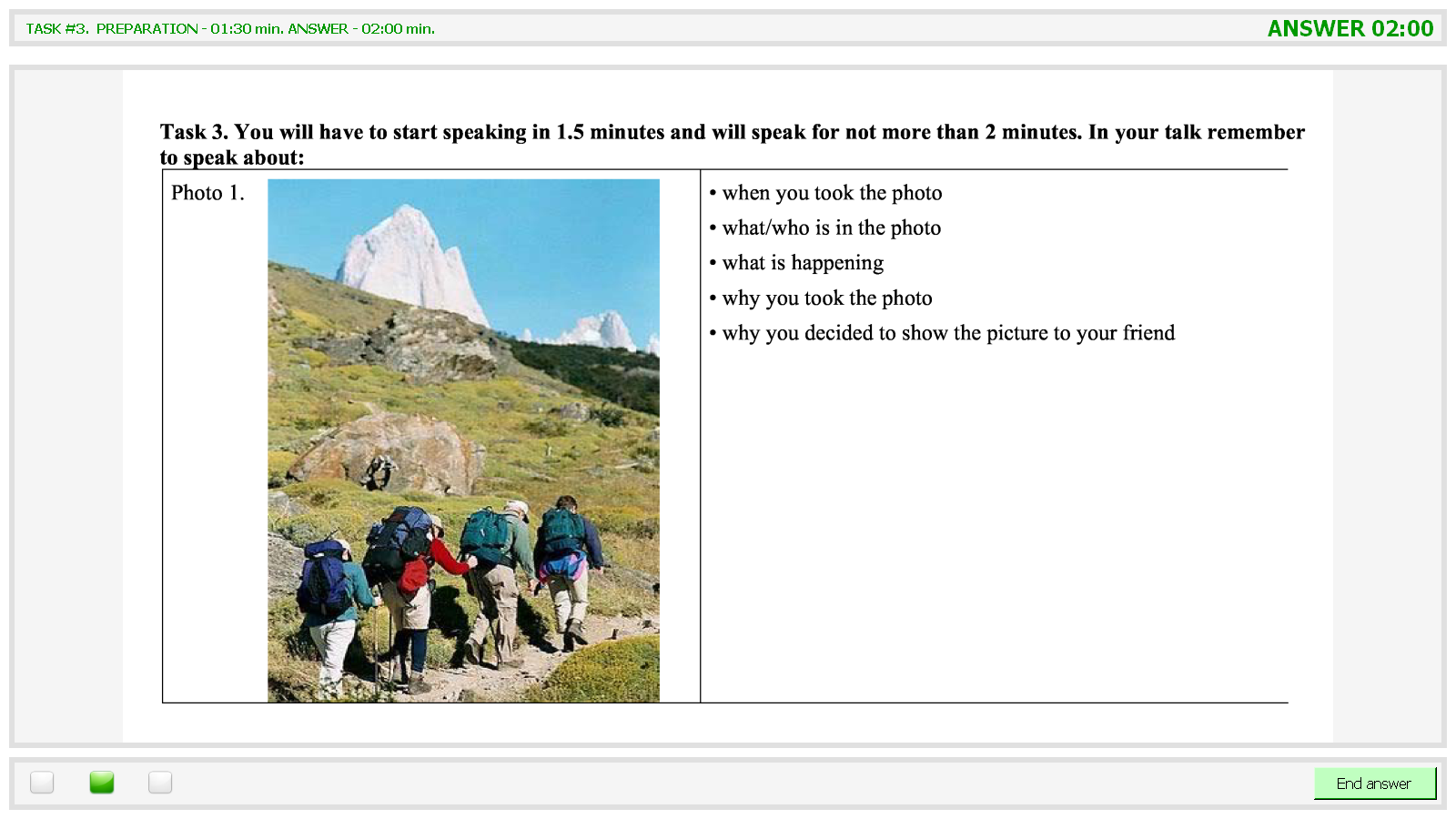 7
Технология сдачи устной части участником экзамена
Тип задания: сравнение двух фотографий
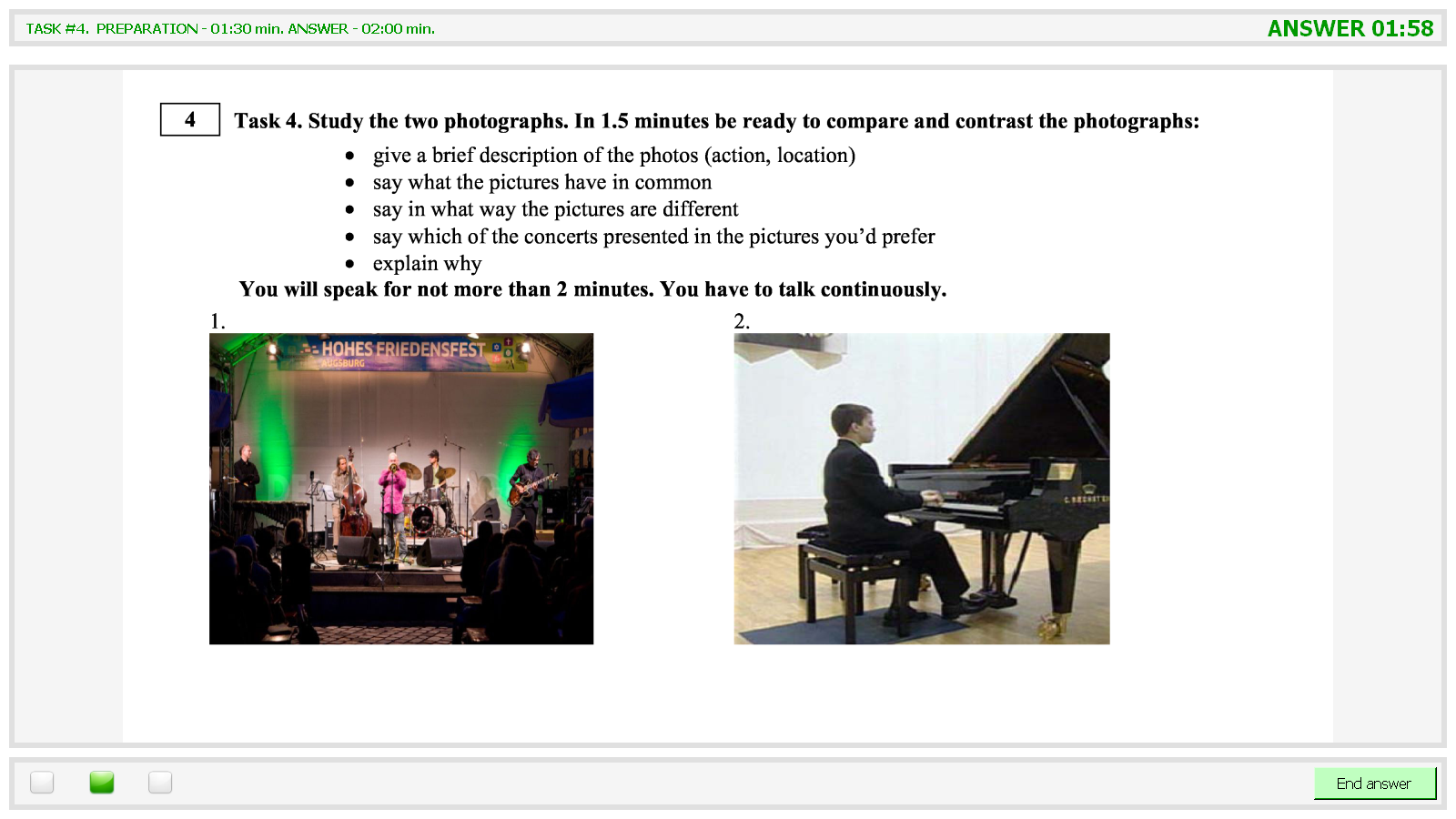 8
Технология сдачи устной части участником экзамена
Проверка качества записи
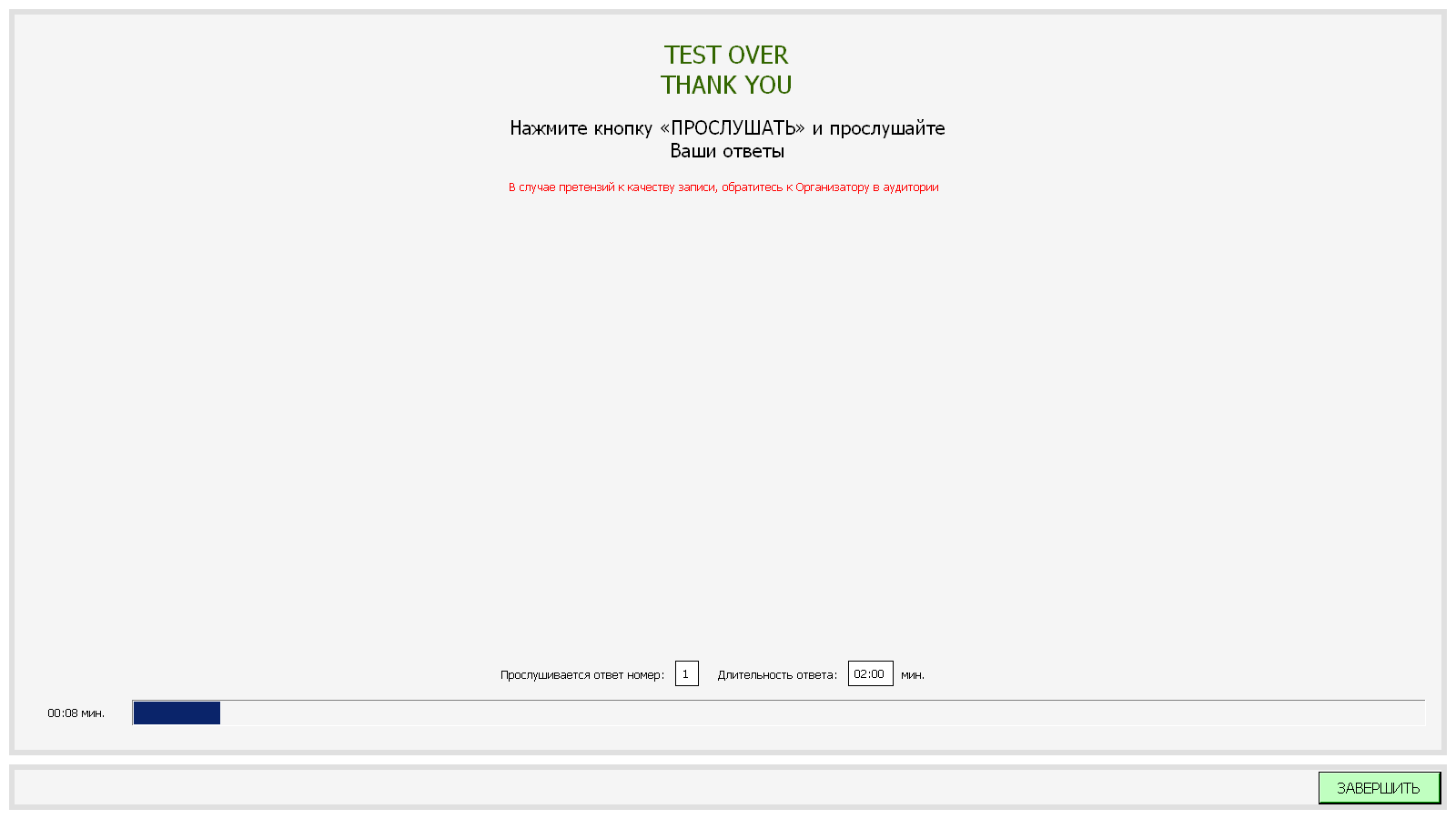 9
Кошкина Эмма Геннадьевна

8 913 176 3895